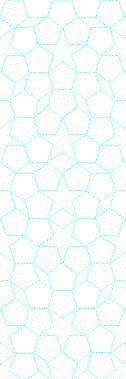 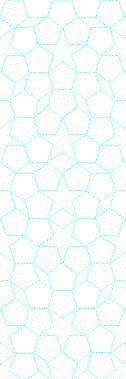 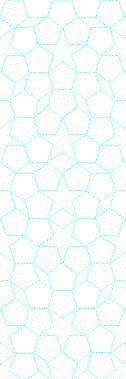 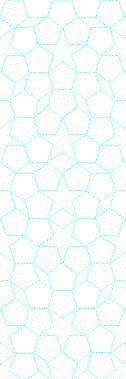 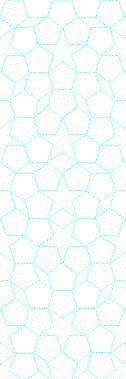 YTÜ 
FEN EDEBİYAT FAKÜLTESİ 
KİMYA BÖLÜMÜ
SEMİNER DERSİ SUNUMU
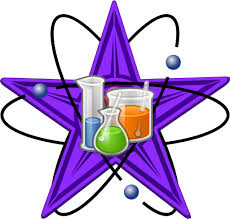 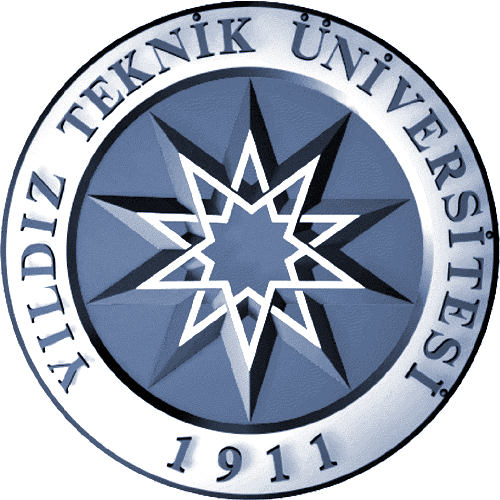 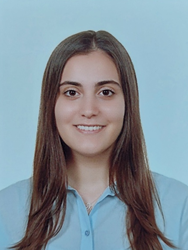 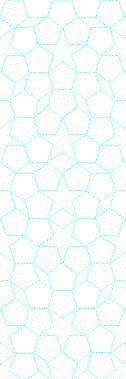 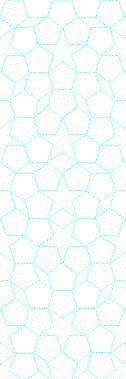 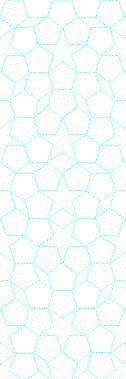 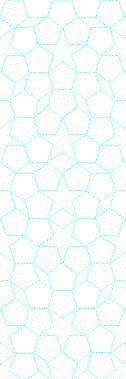 SENA TAŞKIN
21519014
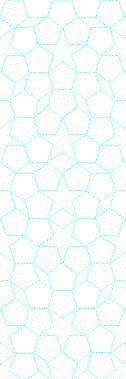 Konu
Kumarin-Triazol Hibridleri ve 
Özellikleri





Danışman
 Prof. Dr. Çiğdem YOLAÇAN
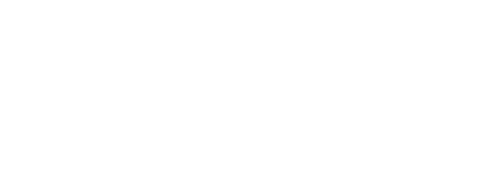 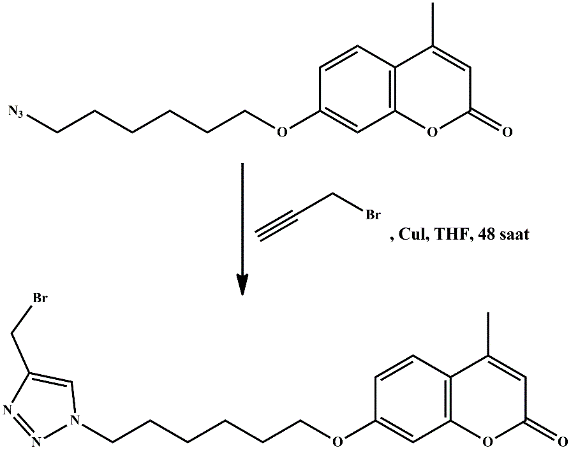 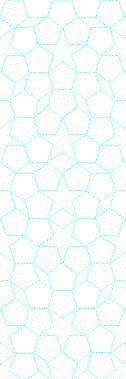 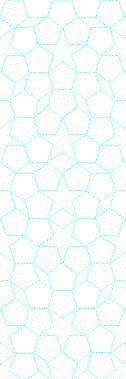 Tarih: 22.03.2022  Saat: 12.00
Yer:  Fen-Edebiyat Fakültesi B2-D10